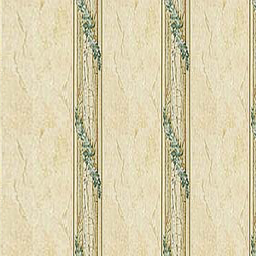 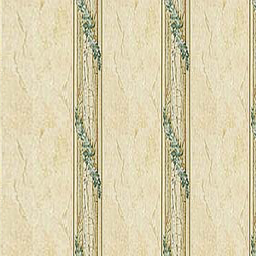 الكفاءات العرضية
الكفاءة العرضية: تتكون من القيم والمواقف، والمساعي الفكرية والمنهجية المشتركة بين مختلف المواد التي ينبغي اكتسابها واستخدامها أثناء بناء مختلف المعارف والمهارات، والقيم التي نسعى إلى تنميتها.
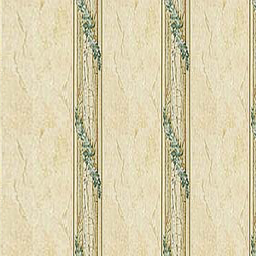 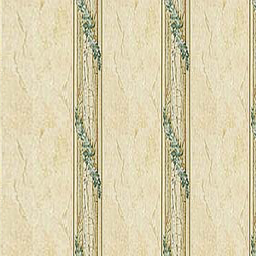